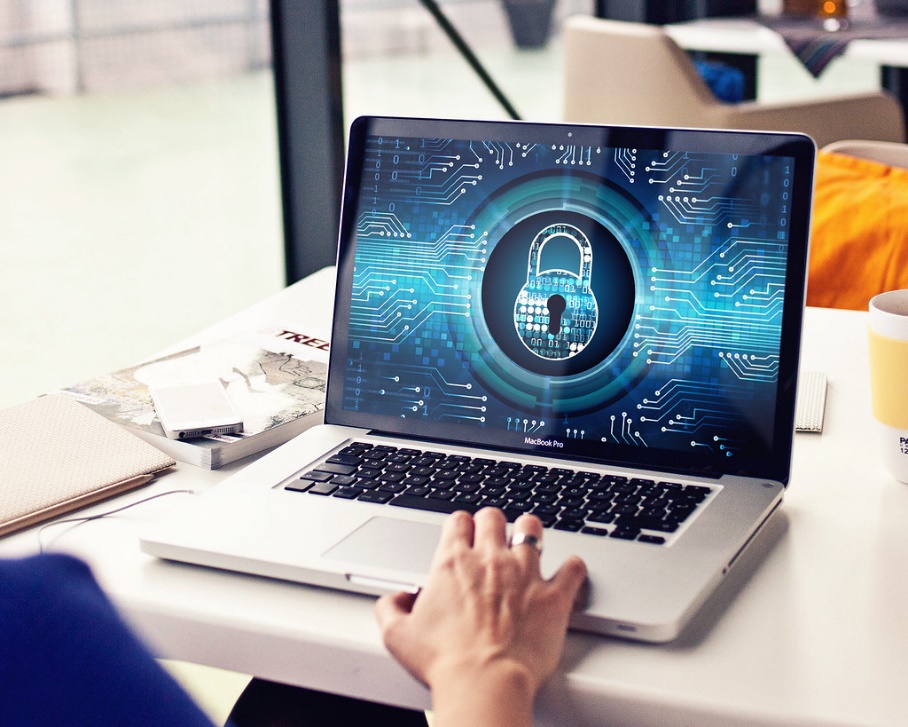 Stay safe
Done by:Yasmeen alississ
Some computer problems include:
Pc overheating: A heating PC slows down the whole system and leads to frequent crashes.
 PC keeps disconnecting from WiFi: If your Wi-Fi is working fine but your PC keeps disconnecting from it, then your PC’s network card may not be receiving full power. 
PC Fans not working: If you notice one or more fans in your PC aren’t working, then it could be due to the dirt inside.
PC isn’t powering on: If your PC is not powering on at all – not even a single light in it, then it must be a problem with the power source.
Noisy PC: If you hear a lot of extra noise while using the PC, then most probably it is a plea to clean it up.
These are some of the ways you can stay safe when solving computer problems
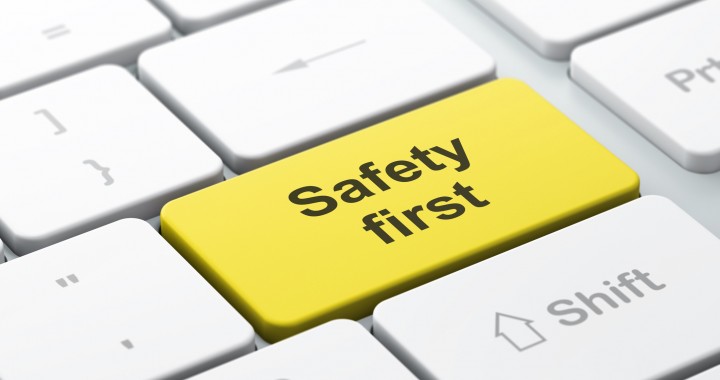 When solving computer overheating problems be careful
Don’t:
Instead:
Don’t Block the vents, avoid putting your PC on your bed, blanket, or any other soft surface.
Don’t keep your PC dirty.

Don’t overclock your PC
Put a small book or item under the laptop to let more air flow under it.
Always keep your PC clean, use cotton buds or blow the main PC components with air.
When your PC keeps disconnecting from wifi:
Don’t:
Instead:
Don’t keep on the built in power saver option
Disable this option from settings
When your PC fans is not working
Don’t:
Instead:
Don’t keep dirt inside the laptop
Use a compressed air can or a leaf blower to clean it up
If dirt wasn’t the problem, use the SpeedFan app to see what the problem is
When your PC isn’t powering on
Don’t:
Instead
Don’t keep any type of external devices connected to your PC 
Don’t keep the battery
Disconnect all external devices 

Replace the battery with a new one
If you have a noisy PC
Don’t
Instead:
Don’t keep your computer dirty

 Don’t overclock your PC,  it could be the reason
Clean it up using a leaf blower 

Check if the disc inside the DVD Rom is making the extra sound
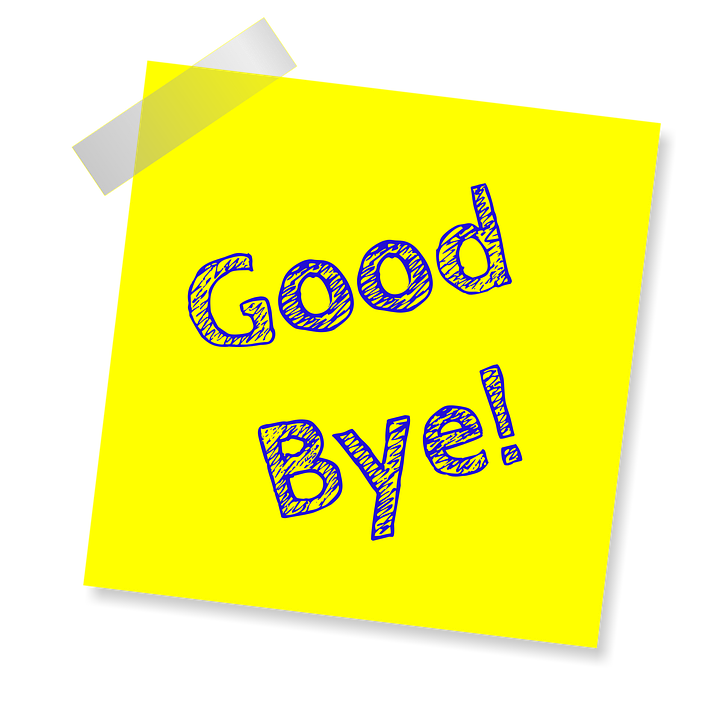